扫码关注
回复：hello sun
获取课件制作、录课等实用工具包
知识产权声明
感恩遇见，相互成就，本课件资料仅供您个人参考、教学使用，严禁自行在网络传播，违者依知识产权法追究法律责任。

更多教学资源请关注
订阅号：溯恩英语
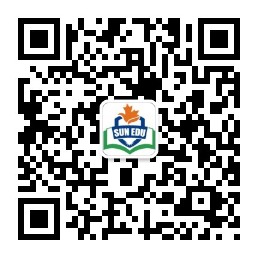 B4U2
Working the land
New Words and Expressions
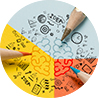 重点单词
1. ________           vt. & vi. 斗争；拼搏；努力
2. ________     	vt. & vi. 使变大；伸展
3. ________   	vt. 摆脱；除去  
4. ________   	 adv. 因为；所以；因而
5. ________   	vt. & vi. 输出；出口
6. ________   	 vt. 遗憾；惋惜 n. 遗憾；懊悔
7. ________   	n. 焦点；中心点 vt. 集中；聚集
8. ________   	vt. 减少；减缩
9. ________   	n. 评论；议论 vi. & vt. 表达意见；作出评论
10.________   	adj. 晒黑的
11. ________      	n. 十年；十年期
12.________   	 adj. 特级的；超级的
struggle
expand
rid
therefore
export
regret
focus
reduce
comment
sunburnt
decade
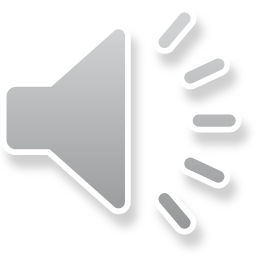 super
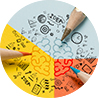 重点单词
13. ________          n. 产量；输出
14. ________     	 n. 庄稼；农作物；产量
15. ________   	 n. 饥饿；欲望 vt. & vi. （使）饥饿 
16. ________   	 adj. 引起烦恼的；令人不安的
17. ________   	 vt. & vi. 循环；流传
18. ________   	n. 战役；战斗；较量 vt. & vi. 搏斗；奋斗
19. ________   	 n. 自由；自主
20. ________   	vt. & vi. 配备；装备
21. ________   	n. 工作；职业；占领
22.________   	n. 营养；滋养；食物
23. ________      	vt. 画底线标出；强调
24.________   	n. 总结；摘要；概要
output
crop
hunger
disturbing
circulate
battle
freedom
equip
occupation
nutrition
underline
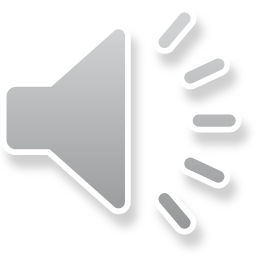 summary
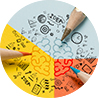 派生单词
1.________  n. 饥饿 v. （使）饥饿                   _________    adj. 饥饿的
2.___________  adj. 引起烦恼的                      ________    v. 打扰；干扰
3. ________  vt. & vi. 使变大；伸展                _________   n. 扩张；膨胀
4.________  vt. & vi. 循环；流传                     _________   n. 循环；流通
5.________   vt. & vi. 配备；装备            	    __________   n. 设备；装备
6. _________   n. 工作；职业；占领               _________   v. 占据；占领
7.________   vt. 使迷惑；使为难                     __________    n. 困惑；混淆
8._______  vt. 遗憾；惋惜 n. 遗憾；懊悔       __________   adj. 后悔的；失望的
9.________   n. 发现；发觉                              ________    v. 发现
10. _______ vt. 减少；减缩                              _________   n. 降低；减少
11. ________ n. 总结；摘要；概要                 ___________ v . 总结；概述
hunger
hungry
disturb
disturbing
expansion
expand
circulation
circulate
equip
equipment
occupation
occupy
confusion
confuse
regretful
regret
discover
discovery
reduce
reduction
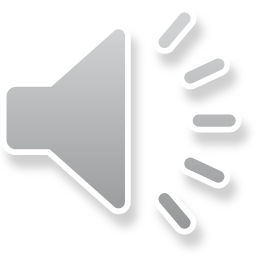 summary
summarize
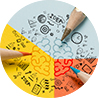 重点短语
thanks to
1.________________       幸亏；由于；因为 
2.________________       摆脱；除去
3.________________       对……感到满意4.________________       宁愿；宁可
5.________________       逐渐增强；建立；开发    
6.________________       导致；造成（后果）    
7.________________       使……免受（影响；害等）
8. ________________               集中（注意力、精力等）于
rid… of
be satisfied with
would rather
build up
lead to
keep … free from/of
focus on
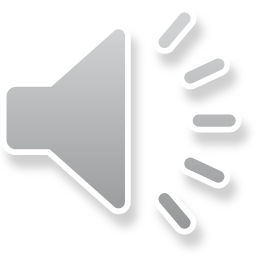 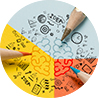 词义释义
____________ a plant that is grown in large quantities, especially as food
____________ the simplest and smallest forms of life.
____________  an insect or animal that destroys plants, food, etc.
____________  the process by which living things receive the food necessary for them to grow and be healthy
____________  a collection of information shown in numbers
____________  the legal right of belonging to a particular nation
____________  a job or profession
____________  the top layer of the earth in which plants, trees, etc. grow
crop
bacteria
pest
nutrition
statistic
nationality
occupation
soil
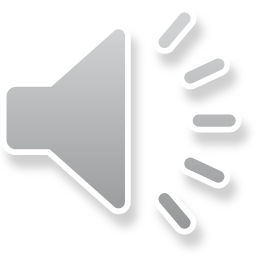 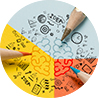 话题词汇
crops, hybrid, output, sorghum, grain, peanut, production, soybean, chemical, organic, bacteria, pest
Words related to agricultural products
equip, fertilizer, nutrition, mineral, soil, industrial
Methods of agriculture
Agricultural achievements
super, hunger, expand, circulate, thanks to, rid...of, be satisfied with, freedom, export, build up, lead to, reduce, keep … free from/of
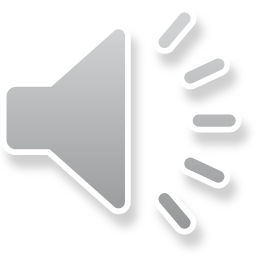 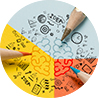 美句赏析
hunger
hunger
The _______ for love is much more difficult to remove than the _______ for bread.        
                                                                                                                          ---Mother Teresa

Sometimes by losing a _____ you find a new way to win the war.        ---Donald Trump

Just living is not enough... one must have sunshine, _________, and a little flower. 
                                                                                                        ---Hans Christian Andersen

Never _______ a single defeat with a final defeat.                            ---F. Scott Fitzgerald

The greatest ________ of all time is that a person can change his future by merely changing his attitude.                                                                                   ---Oprah Winfrey
battle
freedom
confuse
discovery
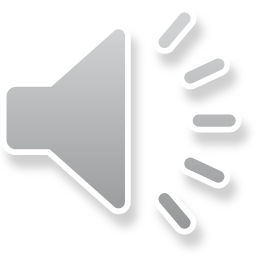 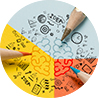 遣词造句
Group 1: sunburnt; lead to; decade; output


Group 2: disturbing; rid ... of; pest; nutrition


Group 3: thanks to; keep ... free from; hunger

Group 4: would rather; focus on; comment

Group 5: build up; confuse; be satisfied with
Decades of work in agriculture leads to his sunburnt skin as well as high output in crops.
It is disturbing that the pest is hard to rid of, for which a lot of plants fail to get enough nutrition.
Thanks to Yuan Longping, the new crop keeps many people free from hunger.
I would rather focus on my own work than comment on others' lives.
Once you build up confidence, you will be satisfied with your own life and not be confused by others' words.
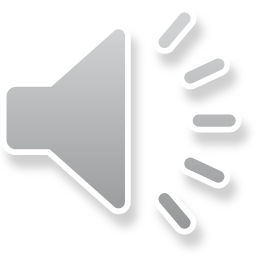 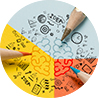 核心词汇
v.
1. struggle
写出例句中struggle的相关表达和意思
She is struggling to bring up family alone. 

The airline is struggling with high costs. 
Millions of people are struggling for survival. 
He struggled against cancer for two years.
struggle to do sth 
艰难做某事
struggle with sth 努力应付
struggle for sth 为...奋斗
struggle against sth 与...抗争
派生词
struggle n. 挣扎；奋斗
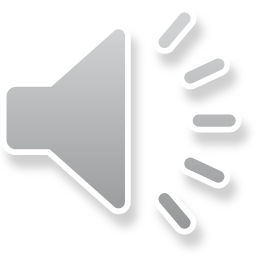 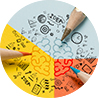 台词翻译
Quiz
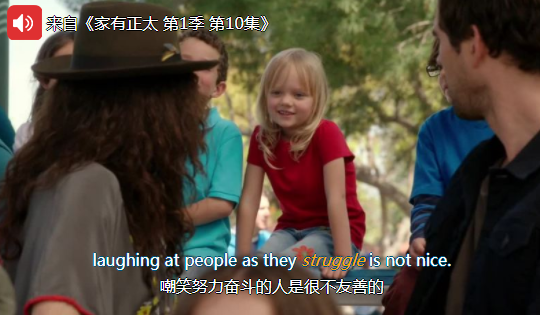 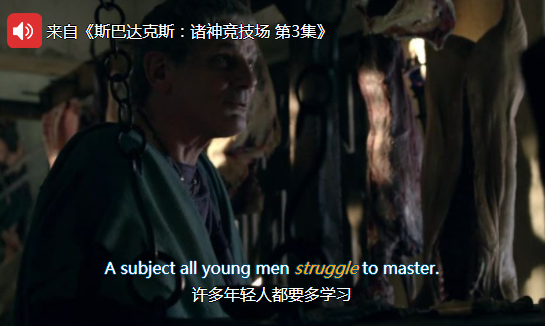 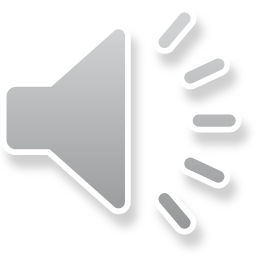 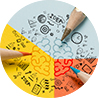 核心词汇
v.
2. expand
将例句中expand相关意思与右边中文意思匹配。
Water expands as it freezes.
The hotel wnats to expand its business by adding a swimming pool. 
I repeated the question and waited for her to expand.  
A child's vocabulary expands through reading.
细谈；详述
拓展【业务】
（使）扩大；增加
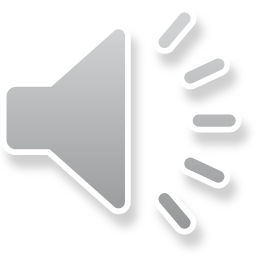 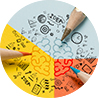 名言翻译
Quiz
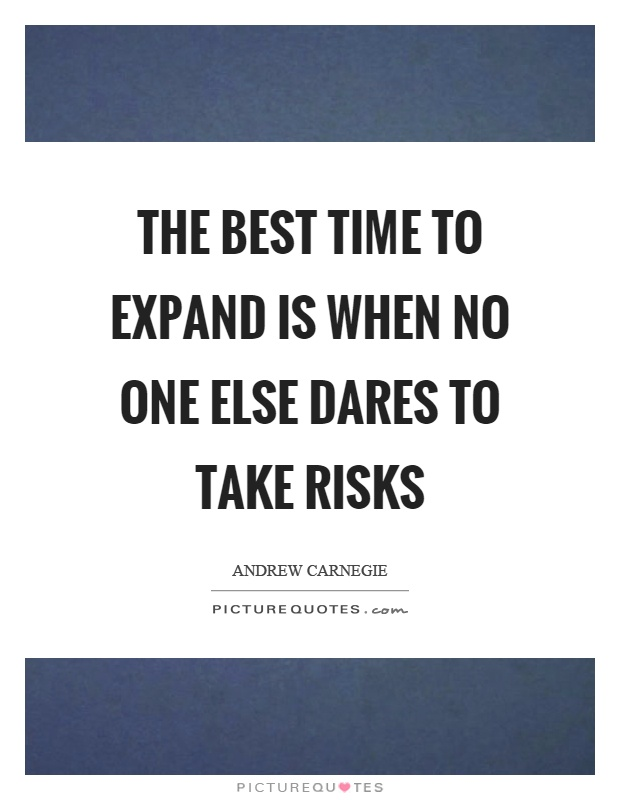 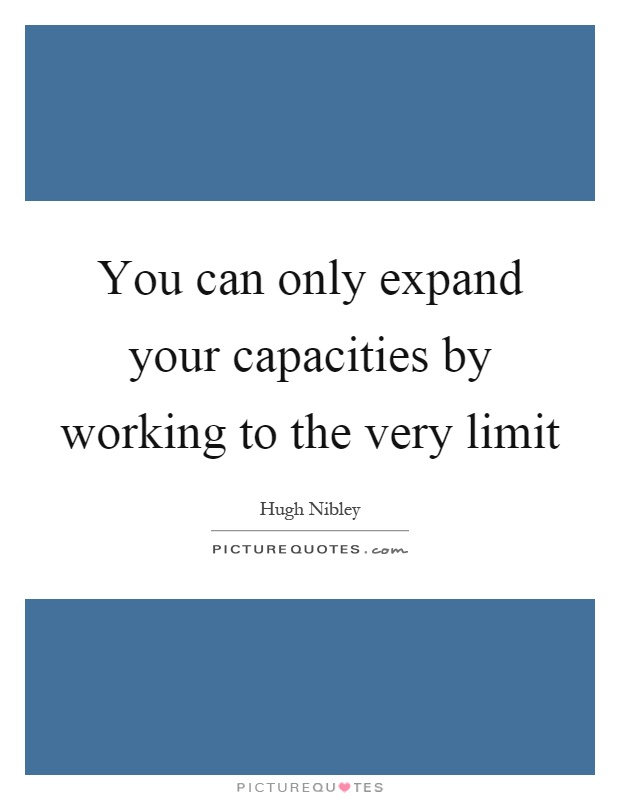 没有人敢冒险之时便是拓展的最佳时机。
只有努力到极限，你才能拓展你的能力。
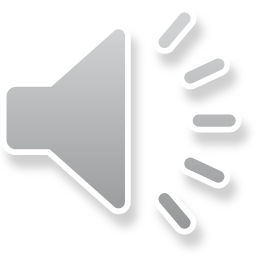 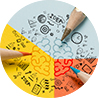 核心词汇
n. & v.
3. regret
根据例句写出regret的相关表达
1. I regret leaving school so young. 
regret doing sth 后悔做某事
2. I regret that I will be unable to attend. 
regret that ... 后悔... ...
3. I lost touch with her, much to my regret.
to one's regret 让某人遗憾的是
4. I decided with some regret that it was some to move on.
with regret 遗憾地
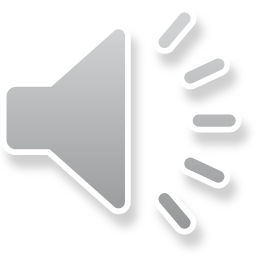 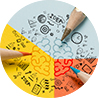 一句多译
Quiz
很抱歉，我不能参加你的生日派对。
I really regret that I will be unable to attend your birthday party. 
Much to my regret that I am unable to attend your birthday party.
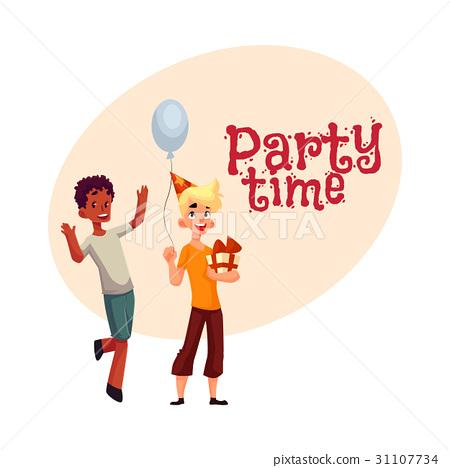 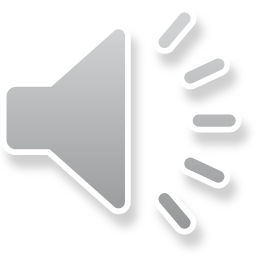 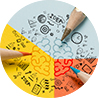 核心词汇
v.
4. reduce
利用例句找出reduce用法
reduce sth
Giving up smoking reduces the risk of heart disease. 
Costs have been reduced by 20% over the past year.
The number of employees was reduced from 40 to 25.
reduce sth by sth
reduce from sth to sth
派生词
reduction n. 减少，下降，缩小
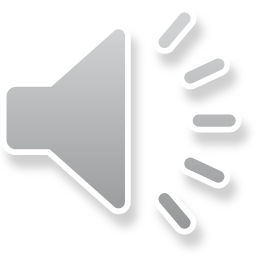 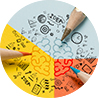 看图造句
Quiz
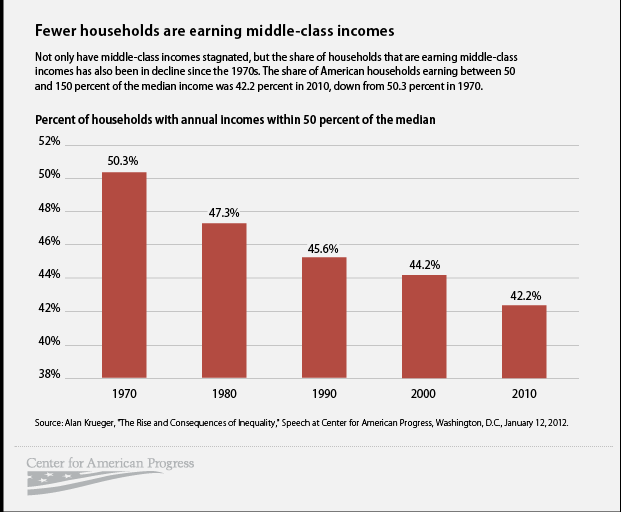 The number of households who are earning middle-class incomes have been reduced from 50.3% to 42.2% over the past four decades.
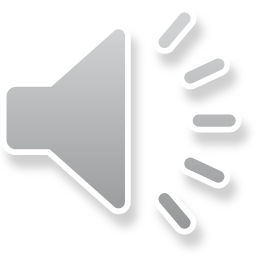 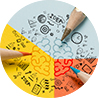 核心词汇
n. & v.
5. comment
根据例句写出comment相关搭配
She made helpful comments on my work. 
Have you any comment to make about the cause of the disaster?
I don't feel I can comment on their decision.
One student commented that she preferred literature to social science.
make comments on/about sth
comment on sth
comment that ...
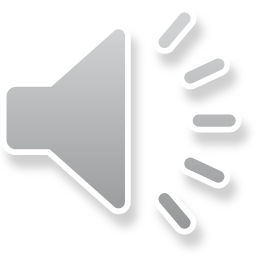 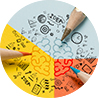 名言翻译
Quiz
我相信言论自由，但我也相信我们应该有权评论言论自由。
I believe in freedom of speech, but I believe we should also have the right to comment on freedom of speech. (by Stockwell Day)

“无可奉告”是个很好的表达。我经常使用这个表达。
'No comment' is a splendid expression. I am using it again and again. (by Winston Churchill)
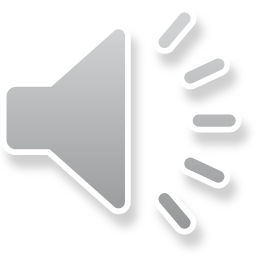 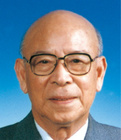 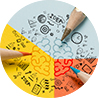 即学即用
Zhuang Qiaosheng is the most famous wheat scientist in China. Despite a very difficult situation and poor condition, Zhuang _________ his work in wheat research and has made great achievements, _________much higher grain increase. One of his great discoveries is to _____ the wheat _________ some diseases, which therefore increases the output. Zhuang is also a pioneer in promoting wheat production in Tibet. _________ him, more and more wheat is able to grow there. Zhuang is never _____________ his work and devotes more than six decades to the wheat study. People ________ that he is a hardworking and modest scientist.
focused on
leading to
keep
free from
Thanks to
satisfied with
comment
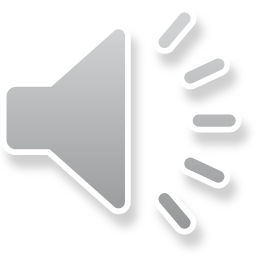 扫码关注
回复：hello sun
获取课件制作、录课等实用工具包
知识产权声明
感恩遇见，相互成就，本课件资料仅供您个人参考、教学使用，严禁自行在网络传播，违者依知识产权法追究法律责任。

更多教学资源请关注
订阅号：溯恩英语
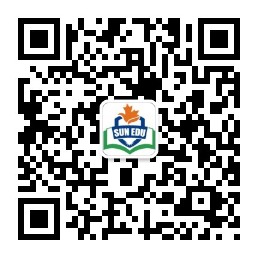